Balanced Fault Tree Modelling of Alternating Operation Systemsin Probabilistic Safety Assessment
Woo Sik JungSejong University

Probabilistic Safety Assessment & Management conference (PSAM 16)
June 26 – July 1, 2022
Contents
1. Introduction
2. Exclusive Modelling of Partitioning Events by Conditional Events
3. Application to CCW System
4. Conclusions
W.S. Jung, A Method to Avoid Underestimated Risks in Seismic SUPSA and MUPSA for Nuclear Power Plants Caused by Partitioning Events, Energies, 14, 2150, 2021
Nuclear power plants (NPPs) have alternating operation systems
Component cooling water system (CCWS)
Essential service water system (ESWS)
Essential chilled water system (ECWS)
Chemical and volume control system (CVCS)

Single-unit Probabilistic safety assessment (SUPSA) models for nuclear power plants (NPPs) have many failures of alternating systems. 

Furthermore, since NPPs undergo alternating operations between full power and low power and shutdown (LPSD), multi-unit PSA (MUPSA) models have failures of NPPs that undergo alternating operations between full power and LPSD.
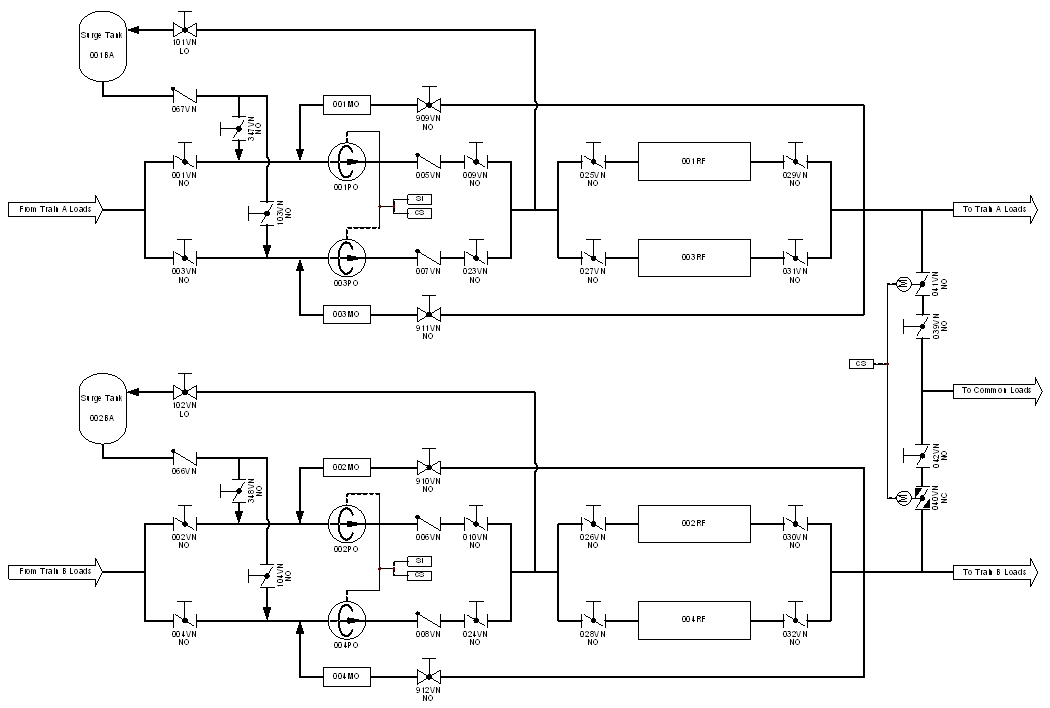 1. Introduction
Alternating train operation of CCW
Alternating operation trains of ① and ②
Alternating operation trains of ③ and ④

Success criteria
① + ②  for f
③ + ④ for g
① + ② + ③ + ④ for h

Failure combination 
① ②  for f
③ ④ for g
① ② ③ ④ for h
f
①
②
h
g
③
④
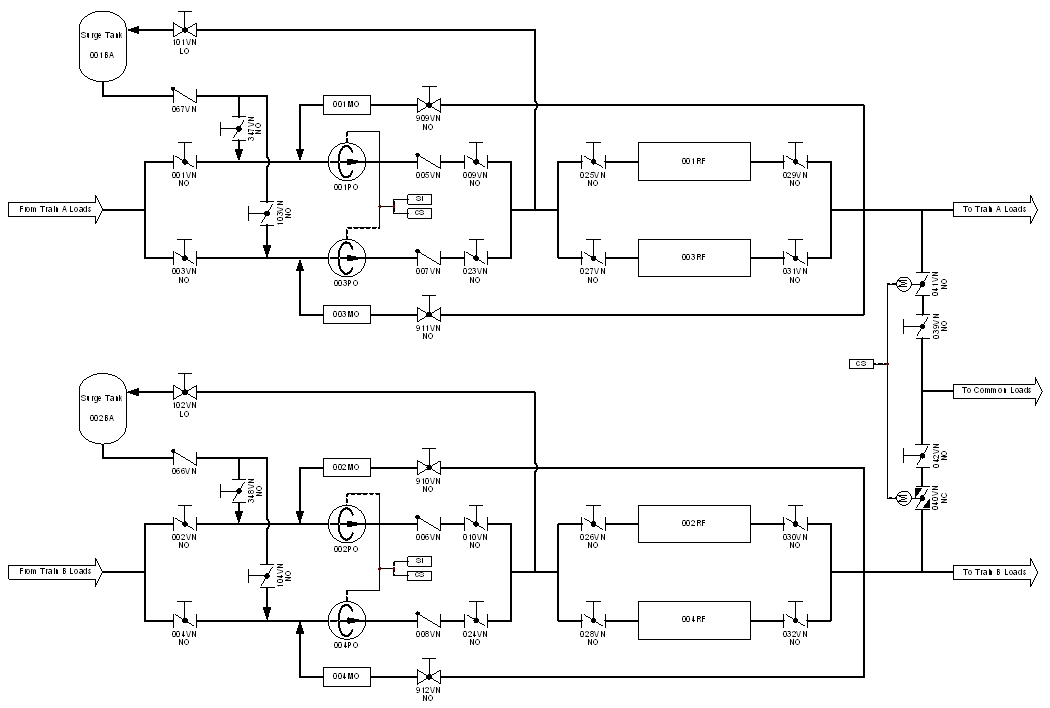 1. Introduction
f
①
②
h
g
③
④
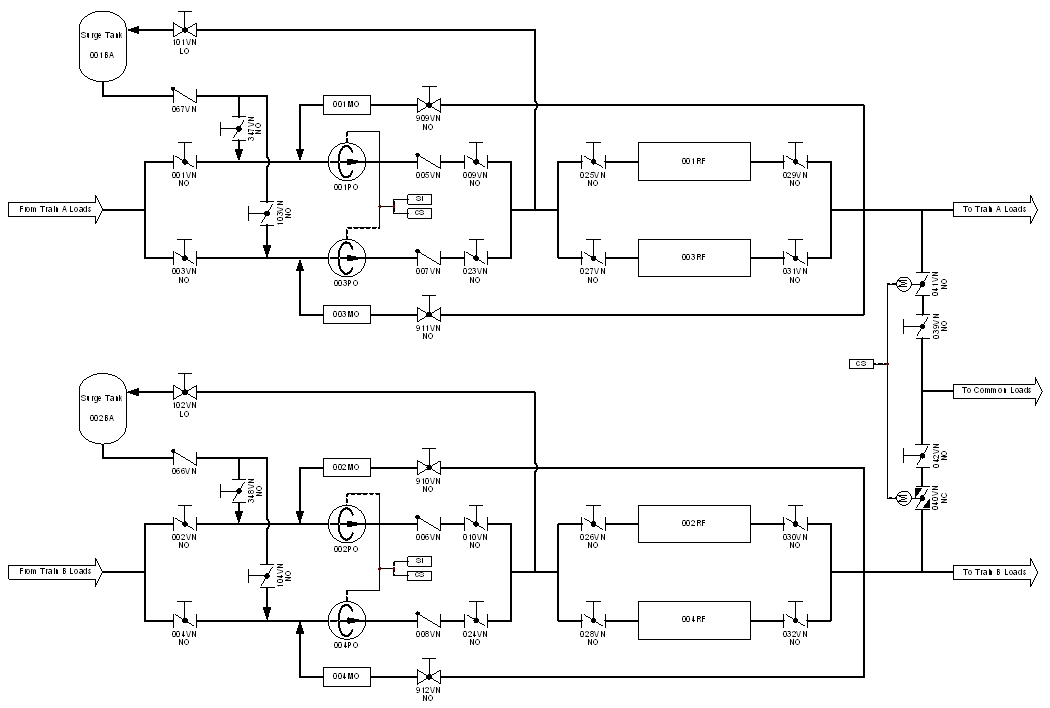 1. Introduction
f
①
②
h
g
③
④
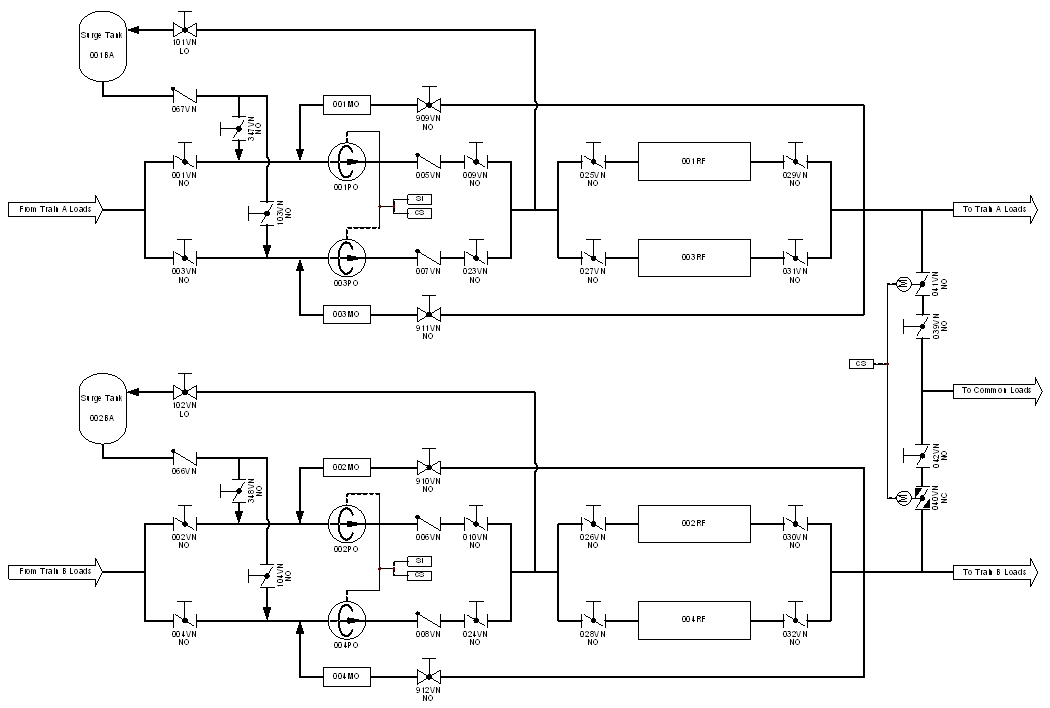 1. Introduction
f
①
②
h
g
③
④
1. Introduction
2. Exclusive Modelling of Partitioning Events by Conditional Events
X2
X3
X1
p(X1) = p(X2) = p(X3) = 1/3
X1 + X2 + X3 = 1
①
X1
X2
X3
/X1
X1
X2
X3
/X1/X2
2. Exclusive Modelling of Partitioning Events by Conditional Events
X2
X3
X1
p(X1) = p(X2) = p(X3) = 1/3
X1 + X2 + X3 = 1
X1
X2
X3
X2
X1
X2
X3
/X1
X2=/X1 X2
X1
X2
X3
X3
X1
X2
X3
X3=/X1/X2 X3
/X1/X2
②
2. Exclusive Modelling of Partitioning Events by Conditional Events
p(X1) = p(X2) = p(X3) = … = p(Xn) = 1/n
X2
X3
…
Xn
X1
X1 + X2 + X3 + ... + Xn = 1
X1
X2
X3
…
Xn
X2
X1
X2
X3
…
Xn
/X1
X2 = /X1X2
X1
X2
X3
…
Xn
X3
X1
X2
X3
…
Xn
/X1/X2
X3 = /X1/X2 X3
②
①
2. Exclusive Modelling of Partitioning Events by Conditional Events
②
③
①
④
[Speaker Notes: *******]
2. Exclusive Modelling of Partitioning Events by Conditional Events
2. Exclusive Modelling of Partitioning Events by Conditional Events
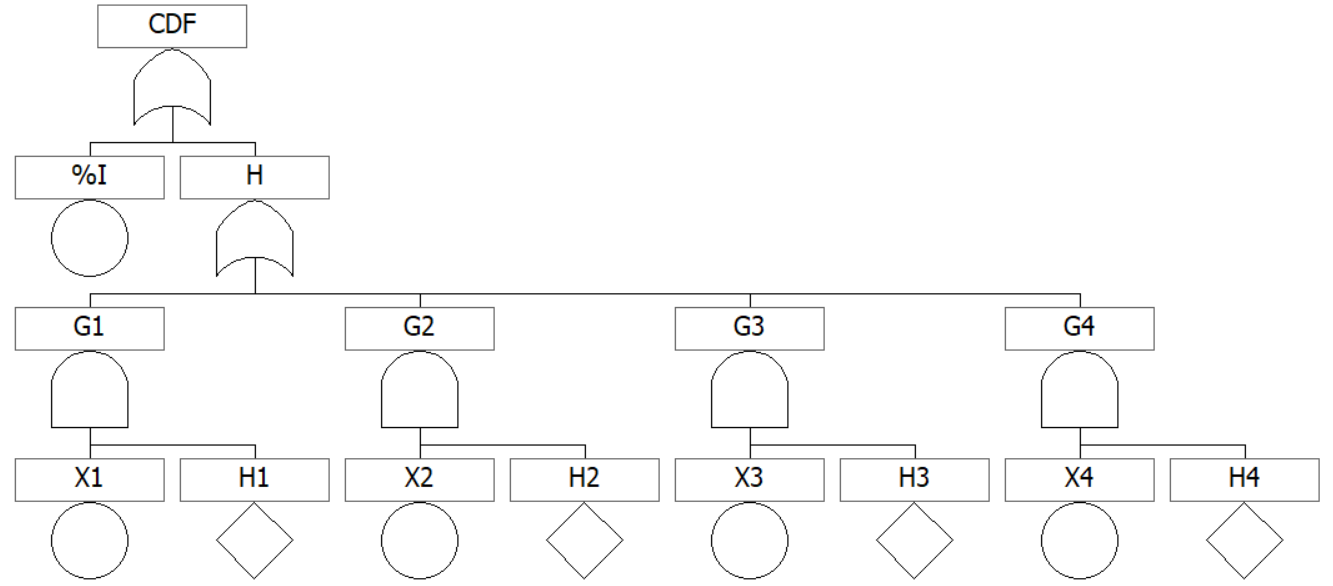 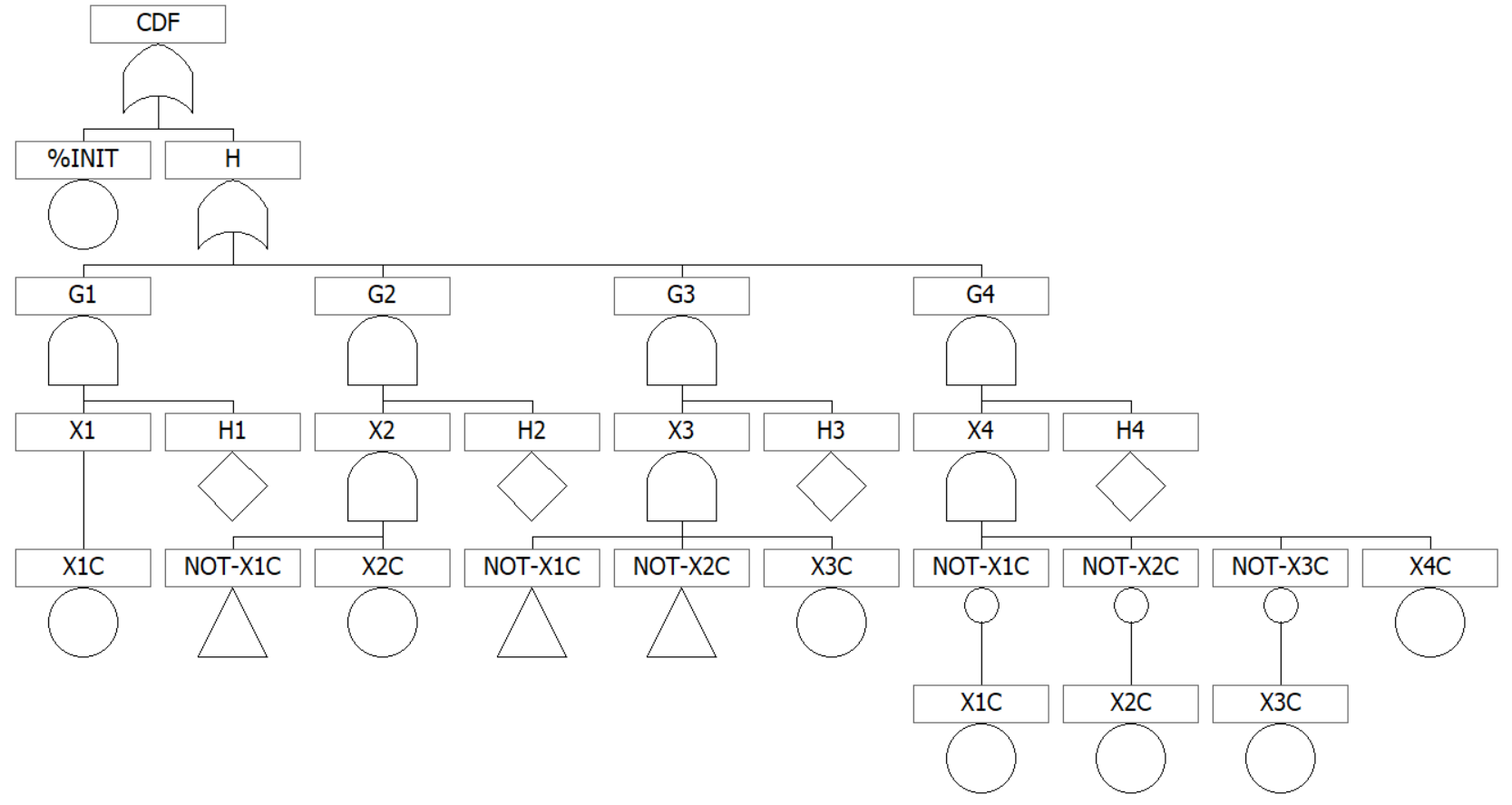 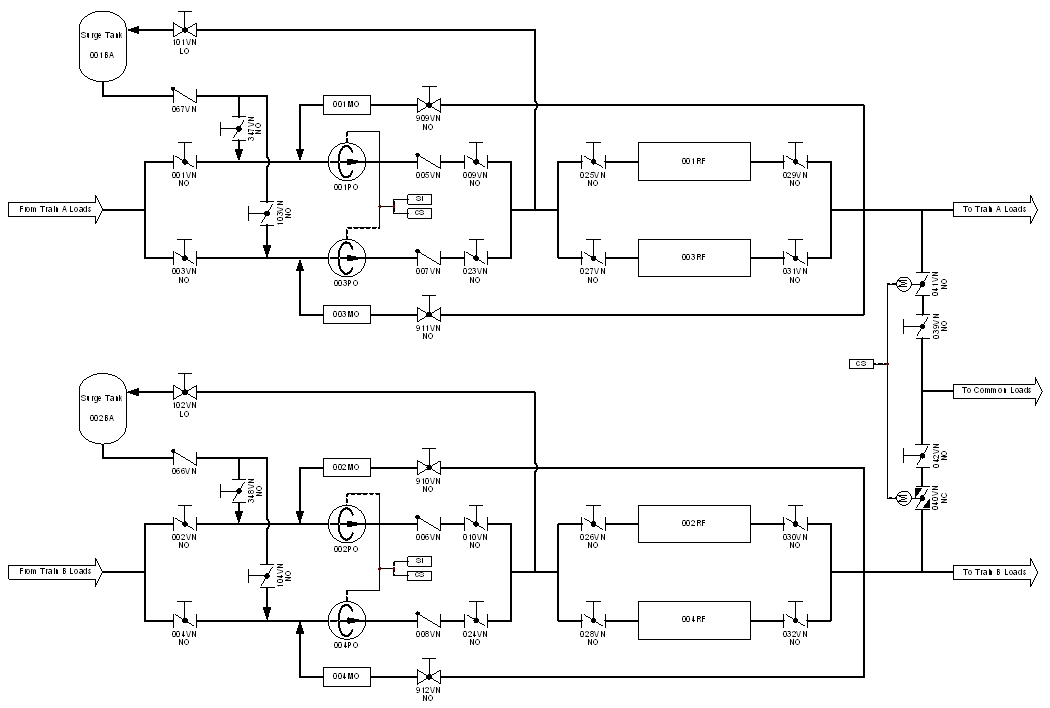 3. Application to CCW System
f
①
②
h
g
③
④
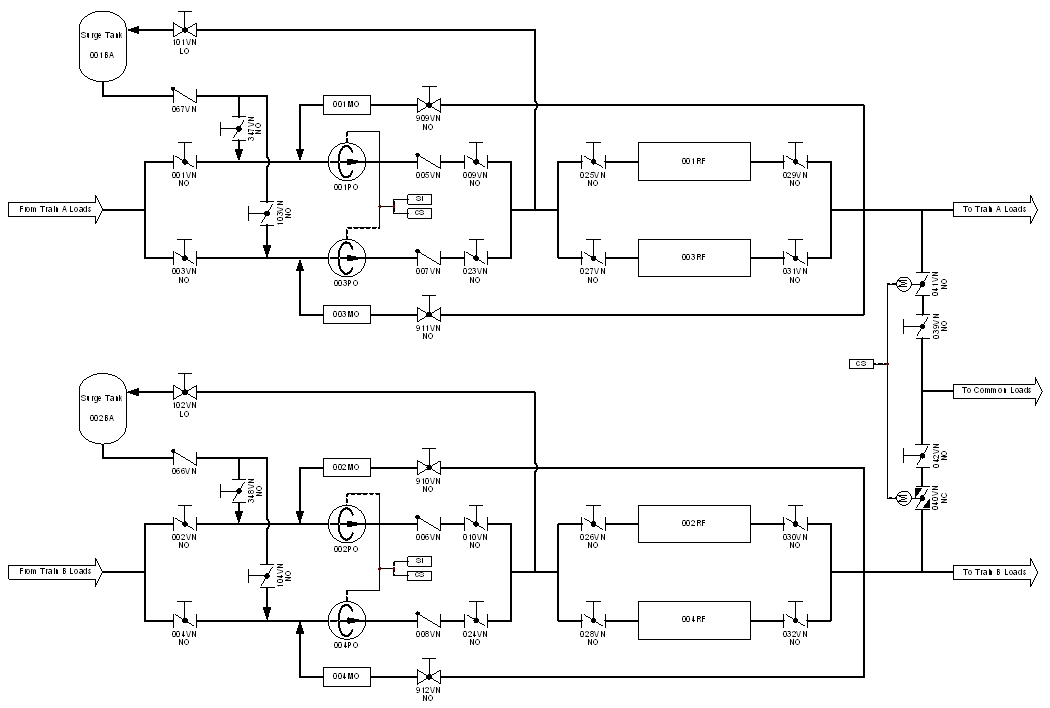 3. Application to CCW System
f
①
②
h
g
③
④
3. Application to CCW System
3. Application to CCW System
Internal SUPSA (CDF = %Init * CCW failure)




Seismic SUPSA (CDF = %Seis * CCW failure)
Modern seismic SUPSA (EPRI Surry, 2007)
Overestimation
Seismic SUPSA Model
MCSs (FTREX)
Underestimation
BDD (ACUBE)
4. Conclusions
There is a great need to explicitly model the partitioning events in fault trees instead of revising PSA tools. 

If the partitioning events are modeled with conditional events in the seismic PSA with the method in this paper, accurate CDF calculation is possible using the existing PSA tools. 

The use of the method in this paper is strongly recommended for avoiding CDF underestimation in seismic PSA.

Please take a note “if we don’t pay attention to partitioning events, it frequently results in underestimated CDFs without perception”.
W.S. Jung, A Method to Avoid Underestimated Risks in Seismic SUPSA and MUPSA for Nuclear Power Plants Caused by Partitioning Events, Energies, 14, 2150, 2021